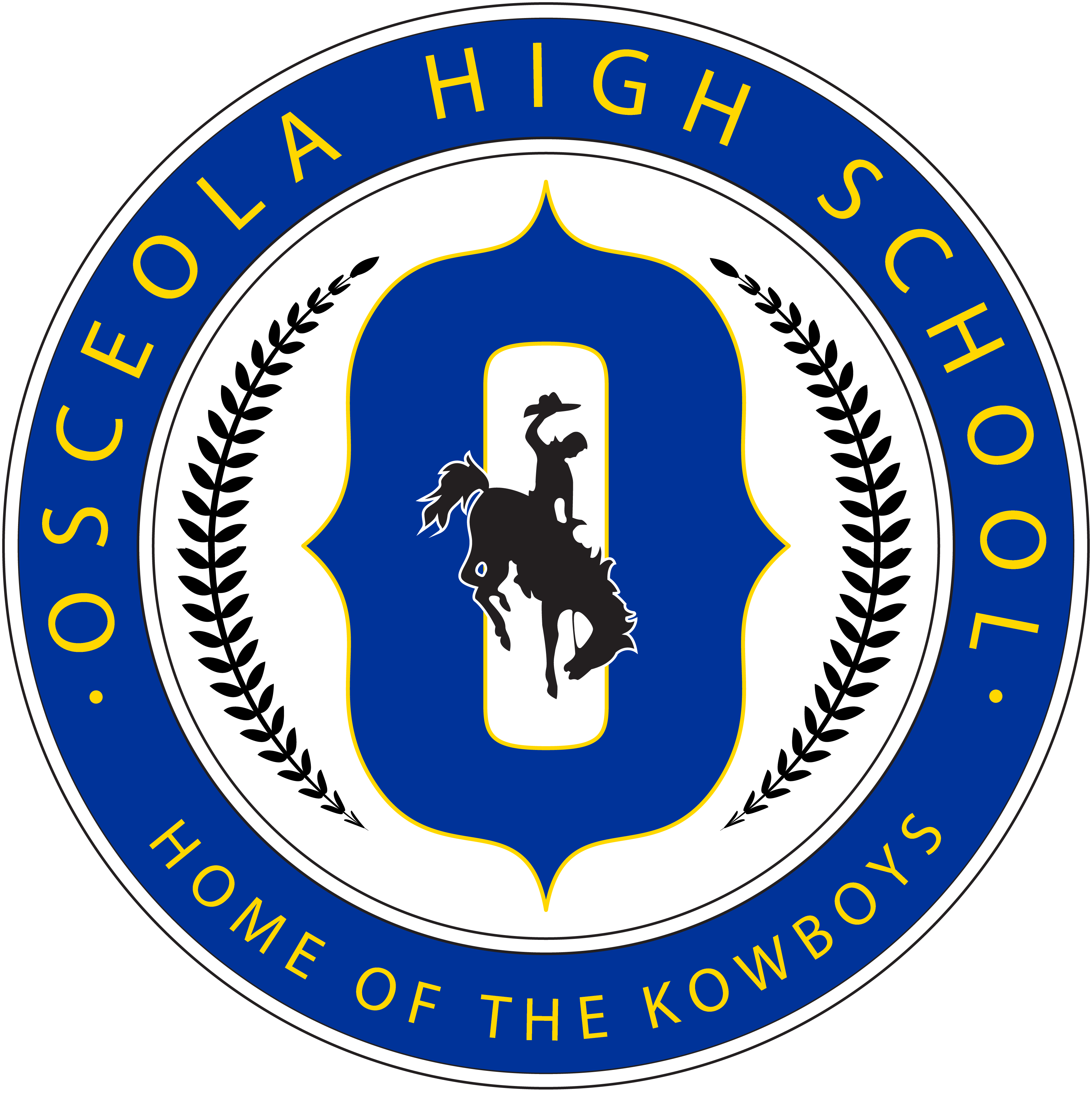 Counselor’s Corner2023 - 2024
[Speaker Notes: Add your School Name or be creative with a title]
Counseling Team
2
How do I see my counselor?
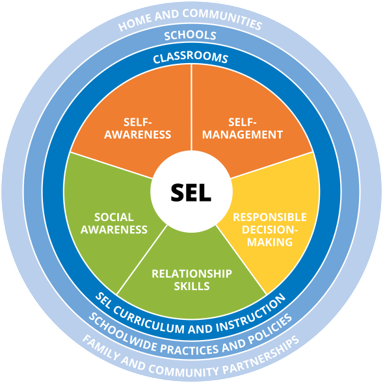 Personal & Social
Mental Health is critical! Please balance yourself and report anything appears to be unsafe.
4
Extracurricular Activities
Athletics:
Basketball
Soccer
Football
Baseball & Softball
Wrestling 
Tennis
Cross Country
Track & Field 
Flag Football
Volleyball
Clubs:
Various activities/organizations exists! Please see Mr. Bryant if you are interested in forming a club that is not offered. Clubs will begin in September.
Fine Arts:
Theater/Plays
Chorus 
Concert Band
Marching Band
Color Guard
5
Building Relationships w/ Teachers!
How so?
Comply with school/classroom expectations 
Complete all required assignments
Arrive on time to class
Participate in after school events
Make an appointment w/ your teacher to discuss your future aspirations 
Ask teachers questions! 

Why is this important?
Teacher Recommendation Letters for college entrance
Teacher Recommendation Letters for special programs
Teachers can assist with tutoring and extra help (when needed)
6
Know the Adults!
Get to know the adults on campus! 
If you see something, say something! 
This includes bullying, harassment, mental health issues, psychological distress, and/or anything unsafe on campus. 
Every adult has an important purpose on campus, so please be respectful to everyone’s work and dedication to Osceola High School. 
Adults on campus can assist you by helping to problem-solve your situation.
Credit Checks
Suicide Prevention Line
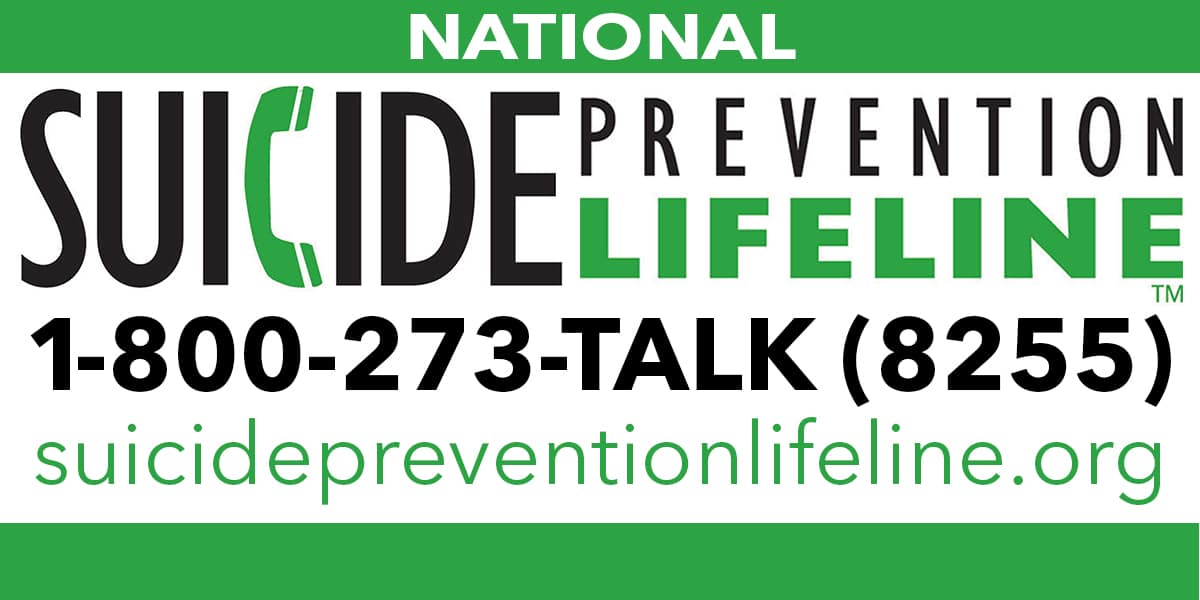 9
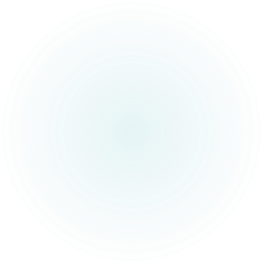 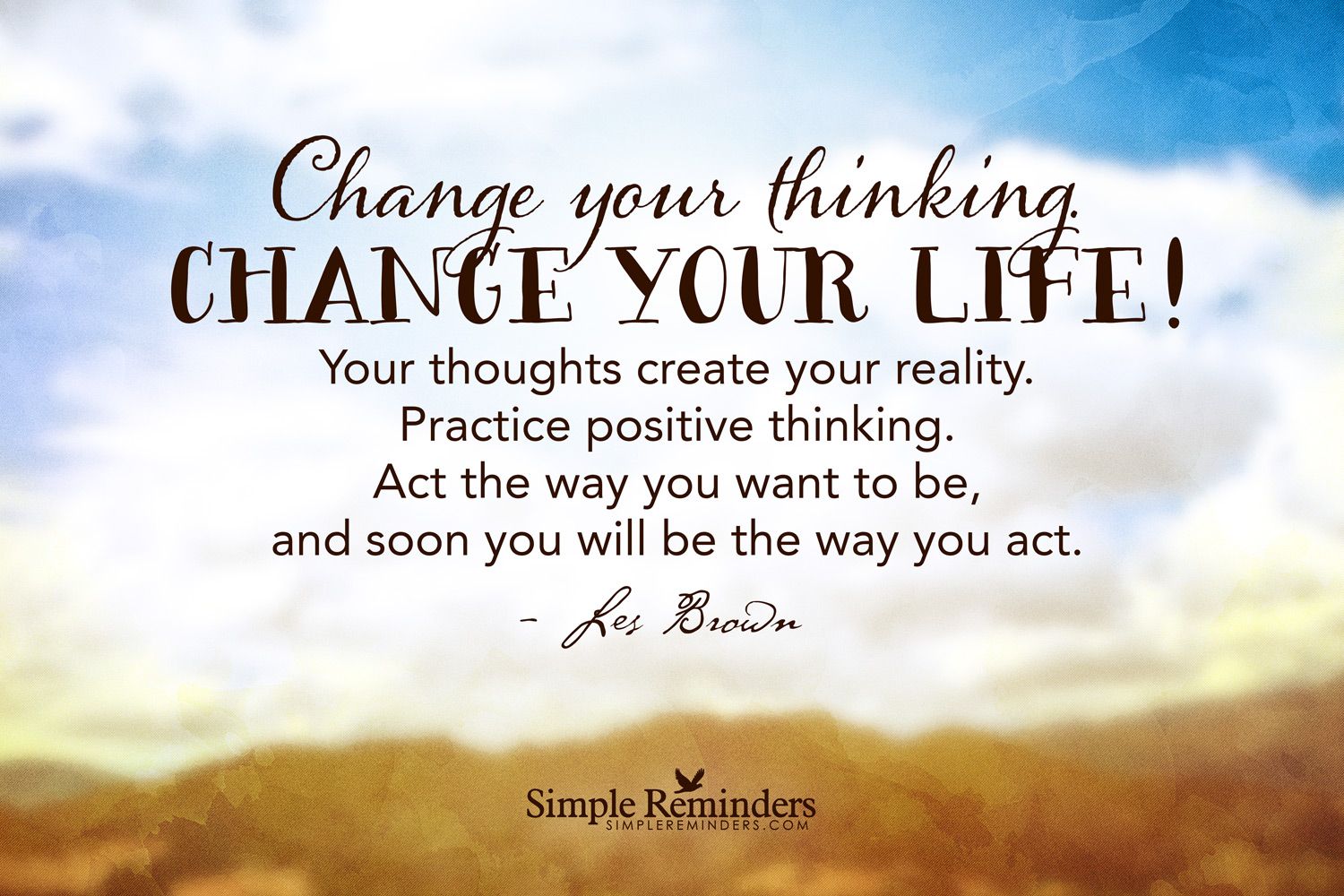 MTSS Behavior
For those who receive a significant amount of discipline referrals, you may be placed in behavior intervention sessions with the counselors to problem-solve your current reality to a positive!
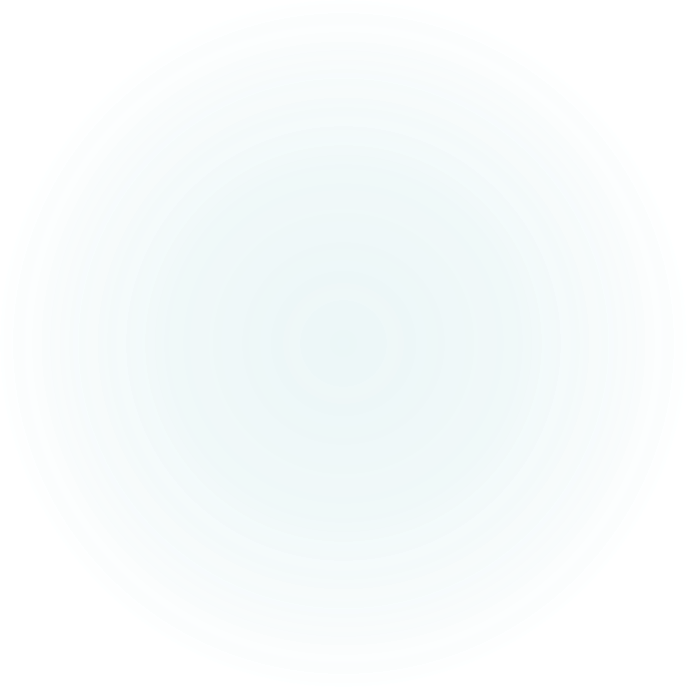 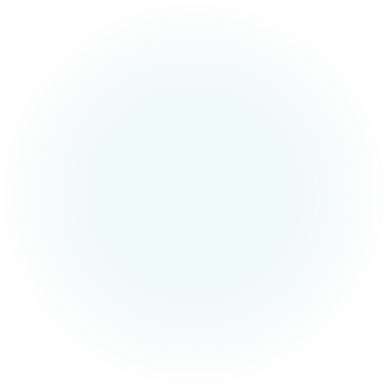 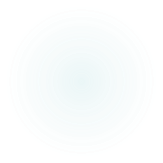 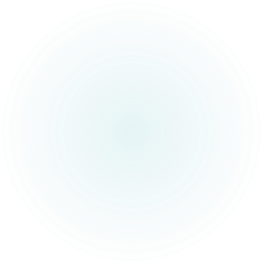 11
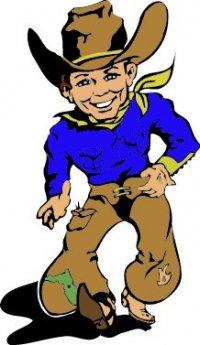 Thanks!
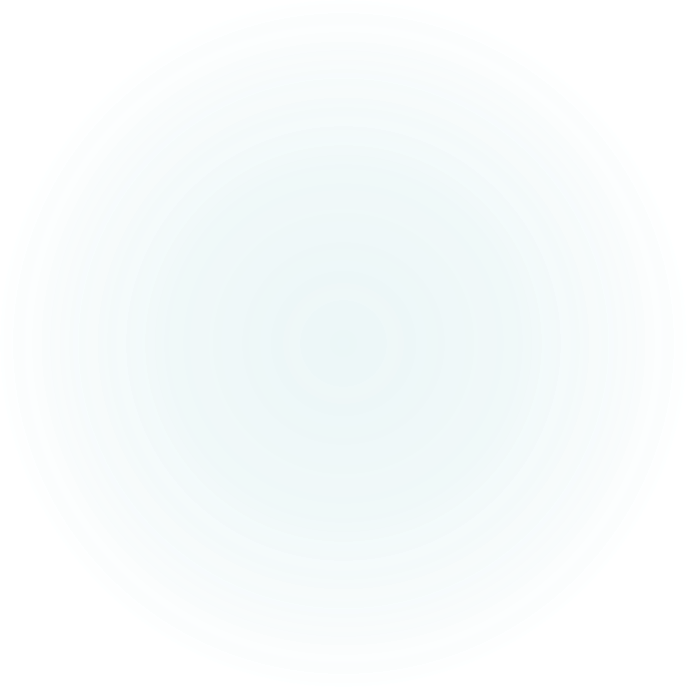 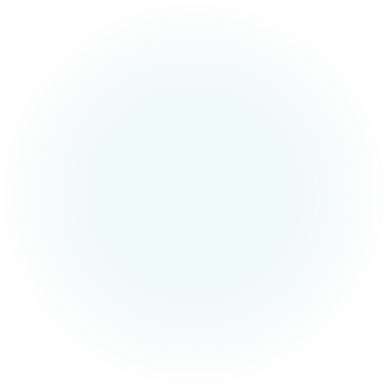 Any questions?
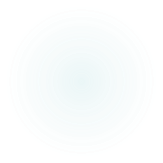